Demand
Learning Objectives
Describe the law of demand
Identify & describe the role of the substitution effect & the income effect
Explain the relationship between a demand schedule & demand curve
Quantity Demanded
The amount of a good that consumers are willing and able to purchase at a particular price
NOT how much of a good you want
Must be willing and able to buy that quantity
Quantity Demanded
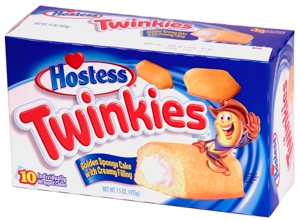 You love Twinkies
You want 100 Twinkies
Twinkies cost $1 each
You have $10
You also need to spend $5 on gas
What is your quantity demanded of Twinkies?
Law of Demand
Rise in Price = Fall in Quantity Demanded
Fall in Price = Rise in Quantity Demanded
Tendency for price & quantity demanded to move in opposite directions
Quantity Demanded Goes Down…
As Price Goes Up…
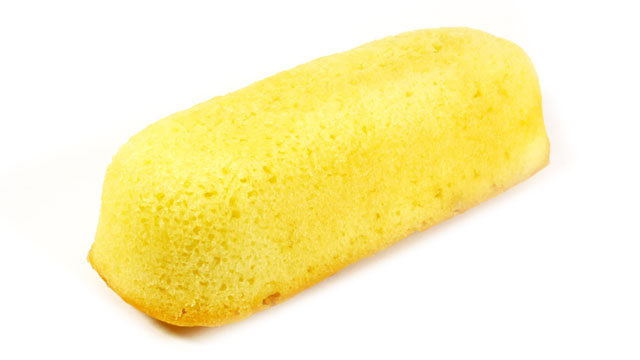 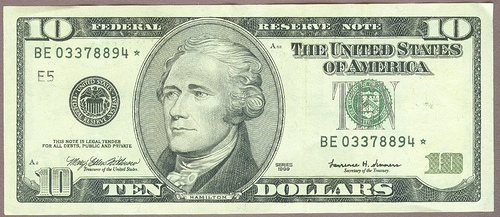 Quantity Demanded Goes Up…
As Price Goes Down…
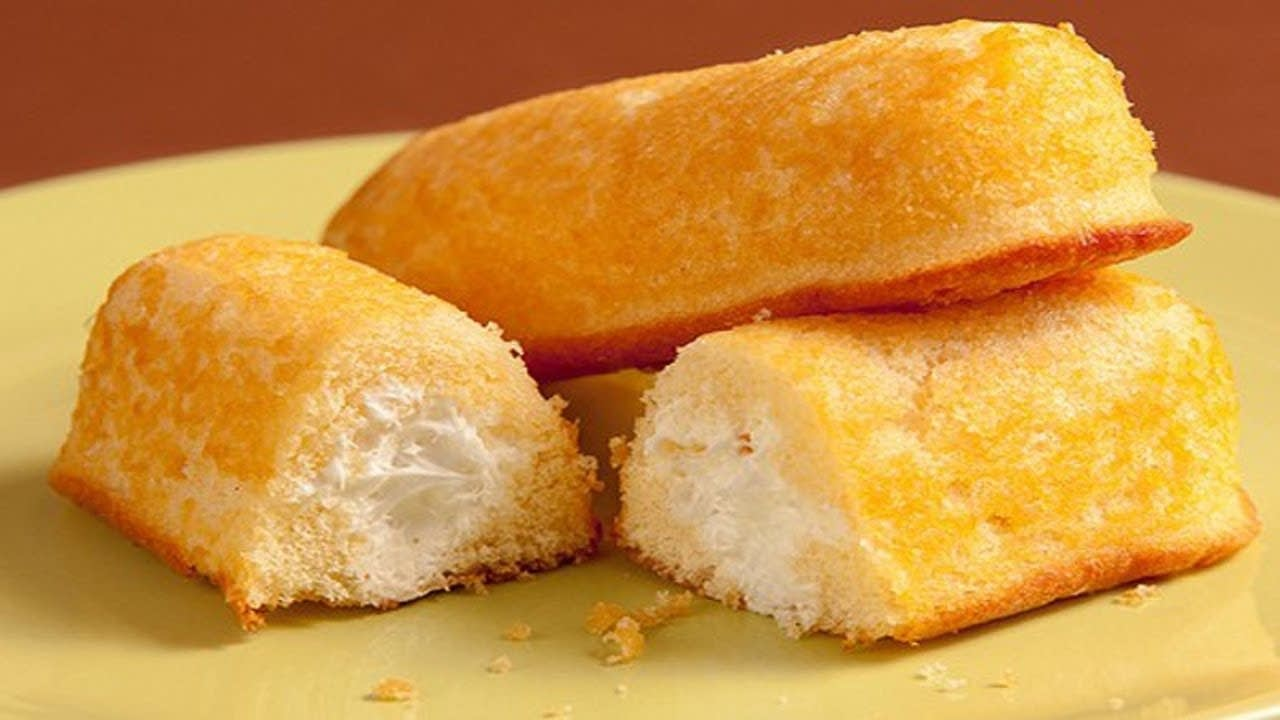 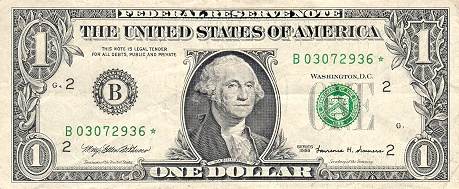 “All Else Equal”
Changes in quantity demanded assume that all else remains equal
Income, Your taste for a product, etc.
When Price Goes Up, Quantity Demanded Goes Down…
Substitution Effect
Income Effect
Tendency for customers to switch away from a good whose price has risen and towards other goods that have become relatively less expensive
Diminished purchasing power of your income; your money doesn’t “go as far”
Substitution Effect
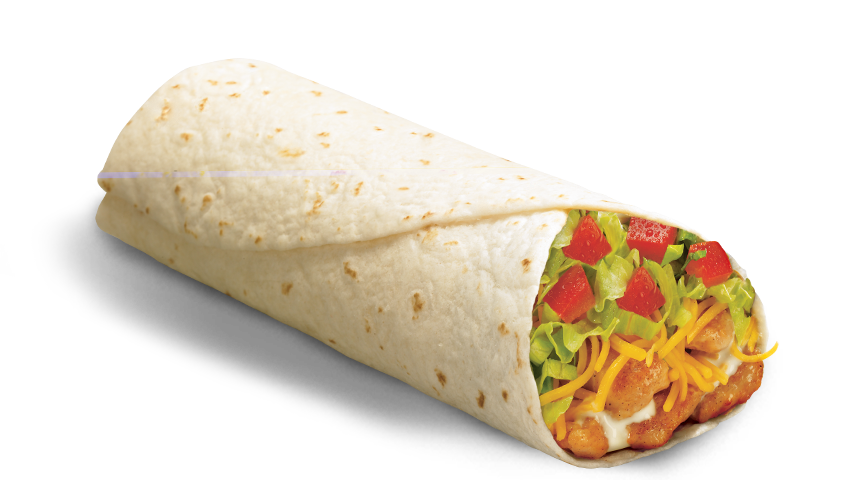 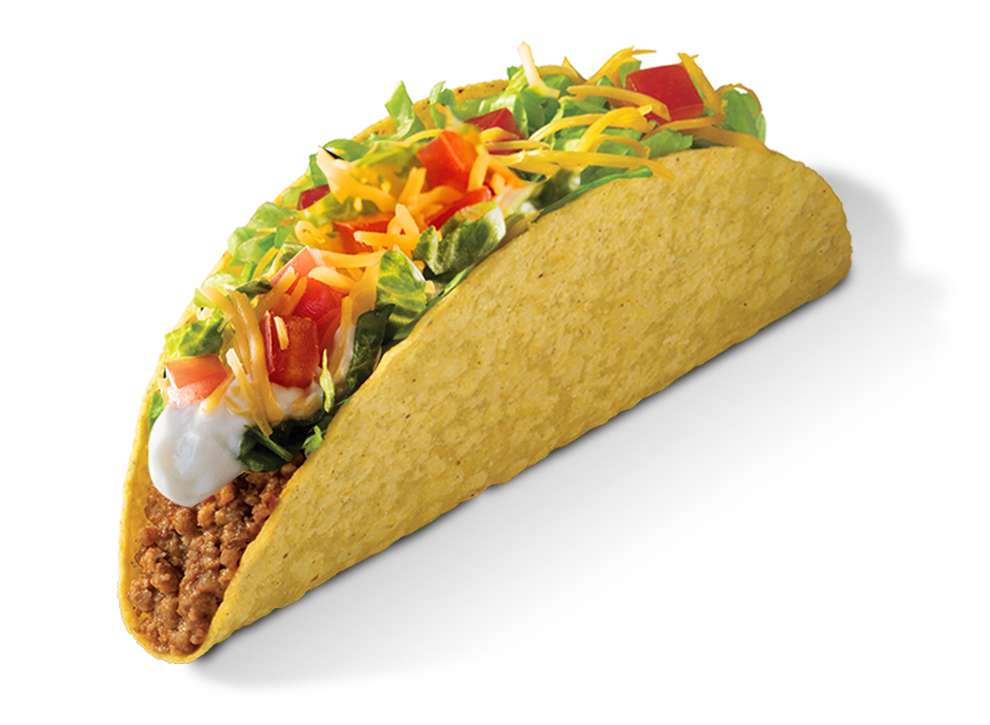 Tacos cost $1; Burritos cost $2
Opportunity cost of 1 burrito = 
Price of burritos goes up to $3
New opportunity cost of 1 burrito =
Incentive to substitute tacos for burritos, because now you can get 3 tacos for every 1 burrito
2 tacos
3 tacos
Substitution Effect
Rise in movie ticket prices  Customers buy fewer tickets & rent more Blurays
Rise in apple prices  Customers buy fewer apples and buy more oranges
Income Effect
Purchasing Power – Your ability to buy something; when prices increase, your ability to purchase products (purchasing power) decreases
You make $100 per week
You can buy 100 Twinkies per week at $1 each
Price of Twinkies rises to $1.25
Now, you can only buy 80 Twinkies per week
Income Effect
When prices are low  $100 buys more things
Quantity Demanded goes up

When prices are high  $100 buys fewer things
Quantity Demanded goes down
Demand Schedule
Demand Curve
Graphical representation of the Demand Schedule
Price (Dollars/Gallon)
Quantity of Gas Demanded (Gallons)
Demand Curve
Change in quantity demanded due to a change in price is called a movement along the demand curve
Demand Curve
Graphical representation of the Demand Schedule
Price (Dollars/Gallon)
Quantity of Gas Demanded (Gallons)
Market Demand Curve
Graphical representation of the quantity of a good demanded by ALL consumers in the market at each price
Price (Dollars/Gallon)
Dmarket
Quantity of Gas Demanded (Gallons)